Financiële transparantie van de geneeskundige verzorging: principes en nieuwigheden
Directie juridische zaken en toegankelijkheid 
Dienst voor geneeskundige verzorging

27 april 2016
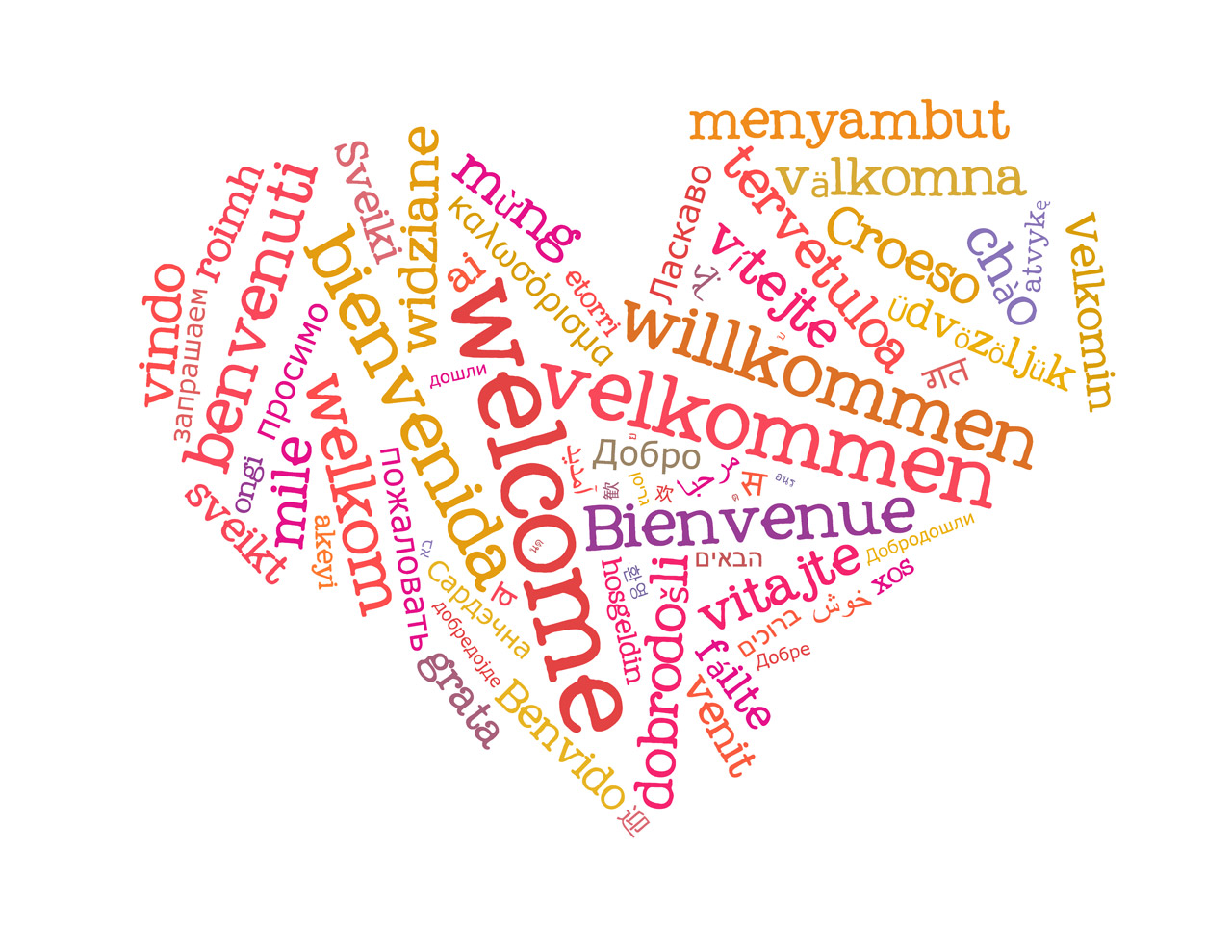 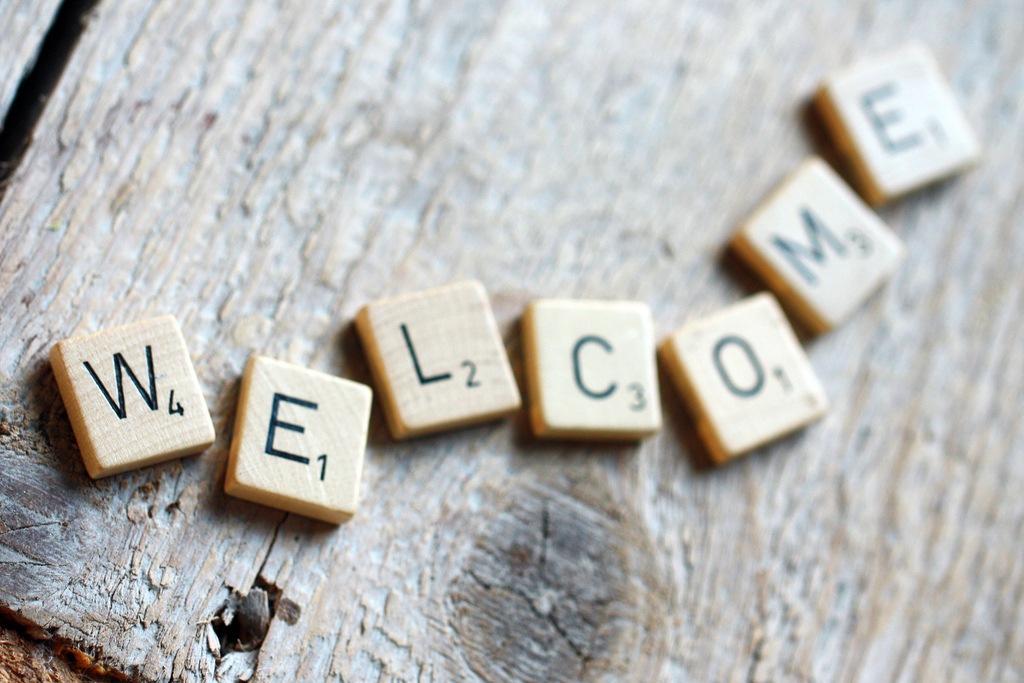 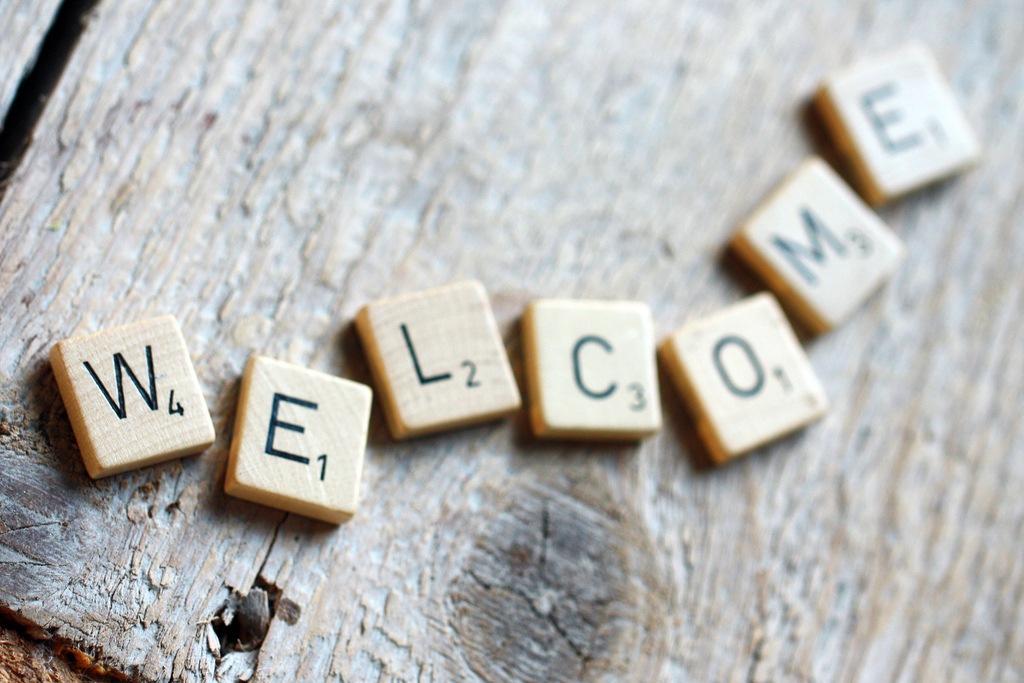 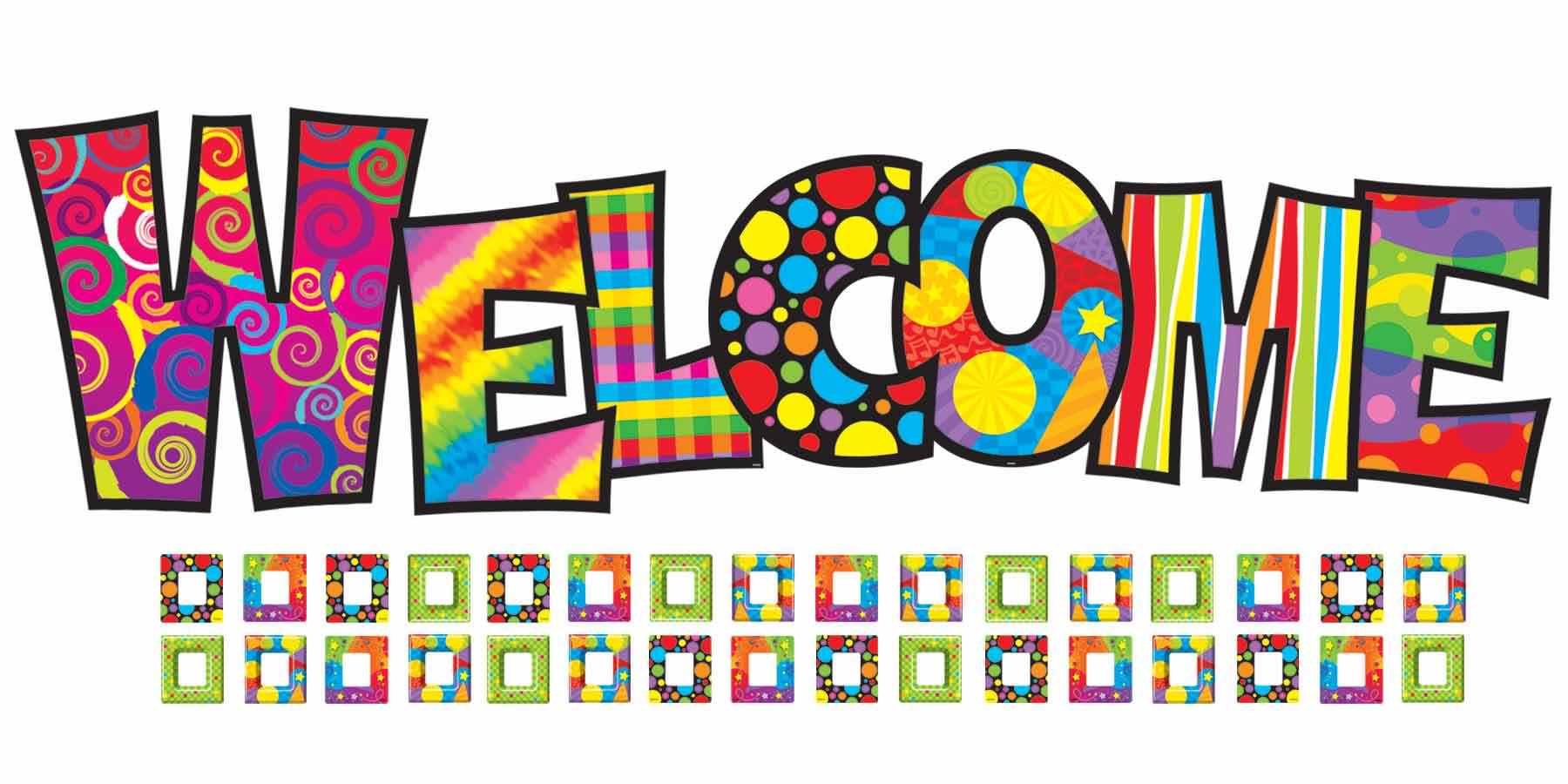 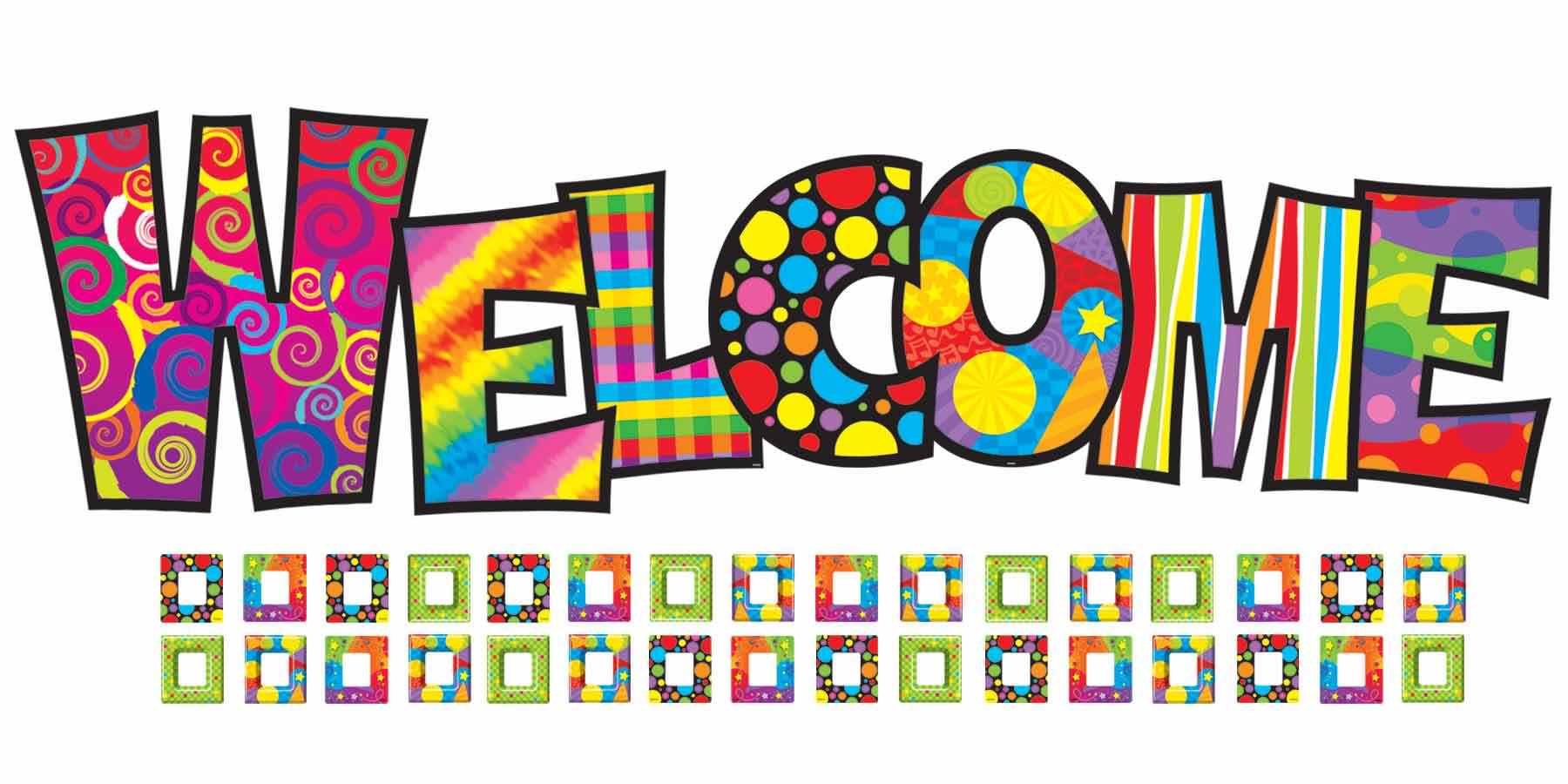 2
Toegang tot wifi :
Username: Riziv 211
Wifi-code : BWXMjc

Vertaalkanalen :
NL : 2
FR : 1

Pauze
10u15 – 10u45 (zaal Meunier)
Vragen / antwoorden
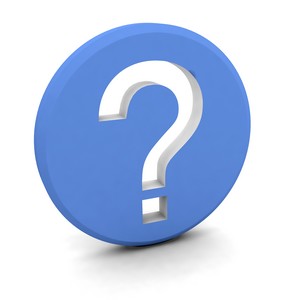 Vergeet het evaluatieformulier niet in te vullen. Dank u!
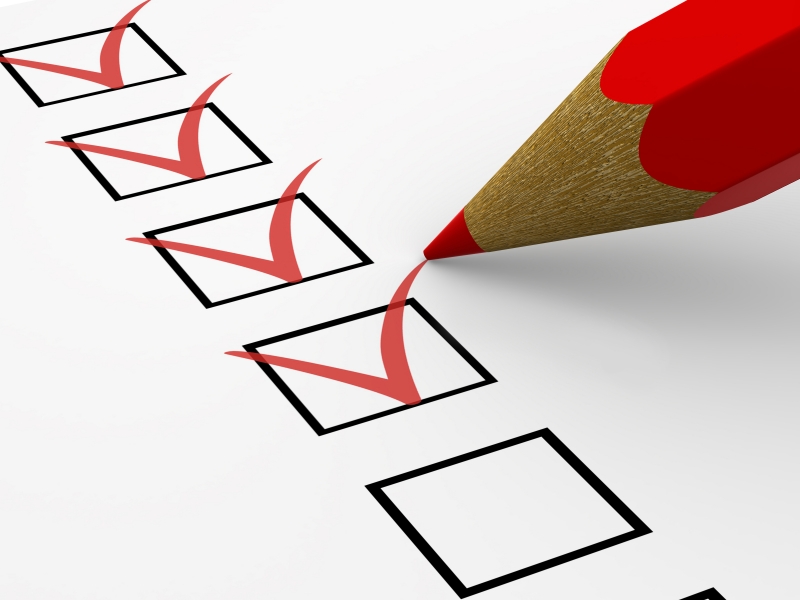 Inhoud
Getuigschriften voor verstrekte hulp: nieuwigheden?
Bewijsstuk en voorschotten: wat is nieuw?
Derdebetalersregeling: wat is nieuw?
Vragen-antwoorden
Getuigschriften voor verstrekte hulp: nieuwigheden?
Ilse CAMPS
Mireille DEWAELSCHE

Directie juridische zaken en toegankelijkheid 
Dienst voor geneeskundige verzorging
Getuigschriften voor verstrekte hulp: nieuwigheden?
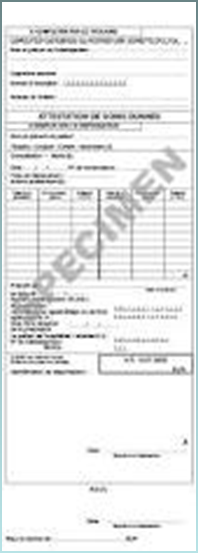 Een uniek model van getuigschrift (GVH)
Per categorie van zorgverleners, ongeacht of hij zijn activiteit uitoefent: 

Als natuurlijke persoon

In vennootschap
Een uniek model van getuigschrift (GVH)
Vastgesteld in onderling overleg tussen het RIZIV en de FOD Financiën, aangezien het GVH een dubbele finaliteit heeft: 

Een luik RIZIV met het oog op de terugbetaling aan de patiënt van zijn/haar kosten voor geneeskundige verzorging door de ziekenfonds (bovenste gedeelte van het GVH)

Een fiscaal luik met het oog op de belastingheffing naar inkomen van de zorgverlener (ontvangstbewijs-getuigschrift of deel “ontvangstbewijs” waarvan het gele duplicaat bewaard wordt door de zorgverlener)
[Speaker Notes: Verordening van 28 juli 2003 tot uitvoering van artikel 22, 11° van de wet betreffende de verplichte verzekering voor geneeskundige verzorging en uitkeringen, gecoördineerd op 14 juli 1994, zoals gewijzigd door verordening van 22 juni 2015 (Belgisch Staatsblad van 30 juni 2015). 
Ministeriele besluiten van FOD Financiën van 22 december 2015 (Belgisch Staatsblad van 28 en 29 december 2015).]
Een uniek model van getuigschrift (GVH)
Wit
Omwille van besparingen
Alle GVH’en zullen wit zijn maar enkel op termijn
Het nog verder gebruiken van de voorraad van gekleurd papier door Medattest, erkende handelaar van het RIZIV voor het bestellen en afdrukken van de GVH’en

Overgangsperiode voor het gebruik van oude GVH’en
 
Termijn van 2 jaar waarover de patiënt beschikt voor het indienen van de GVH’en aan zijn/haar ziekenfonds met  oog op bekomen van terugbetaling
[Speaker Notes: Geleidelijke afbouw van het kleurensysteem 
Omzendbrief VI nr. 2016/52 van 18 februari 2016, in werking vanaf 17 februari 2016.       Vervangt omzendbrief nr. 1998/57 van 16 februari 1998. 
Overgangsperiode voor het gebruik van de oude GVH
Verordening van 28 juli 2003 tot uitvoering van artikel 22, 11° van de wet betreffende de verplichte verzekering voor geneeskundige verzorging en uitkeringen, gecoördineerd op 14 juli 1994, zoals gewijzigd door verordering van 26 oktober 2015  (Belgisch Staatsblad van 5 november 2015).

Verjaring
Artikel 174, 3°, wet betreffende de verplichte verzekering voor geneeskundige verzorging en uitkeringen, gecoördineerd op 14 juli 1994.]
Een uniek model van getuigschrift
KBO nummer
Omwille van vereenvoudiging
[Speaker Notes: Vereenvoudiging = uniek identificatiemiddel
Wet van 5 mei 2014 houdende verankering van het principe van de unieke gegevensinzameling in de werking van de diensten en instanties die behoren tot of taken uitvoeren voor de overheid en tot vereenvoudiging en gelijkschakeling van elektronische en papieren formulieren (Belgisch Staatsblad van 4 juni 2014), in werking vanaf 14 juni 2014.]
Het KBO nr. weergegeven op het deel “ontvangstbewijs” van het GVH
Het KBO nr. (Kruispuntbank van Ondernemingen) = dat van de innende entiteit (voor rekening van wie de honoraria worden ontvangen)

Het KBO nr. is noodzakelijk voor het bestellen van de GVH’en

Het KBO nr. wordt voorgedrukt door Medattest op het deel “ontvangstbewijs” van het GVH
[Speaker Notes: Verplichting tot registreren bij de Kruispuntbank van Ondernemingen (KBO)
Wetboek van economisch recht: registratieverplichting bij de KBO voor niet-handelsondernemingen naar privaat recht (van toepassing sinds 1 juni 2009).

Artikel 73 quater van de wet betreffende de verplichte verzekering voor geneeskundige verzorging en uitkeringen, gecoördineerd op 14 juli 1994, (van toepassing sinds 1 juli 2015):
§ 1. Is gehouden zich in te schrijven in de Kruispuntbank van Ondernemingen om een ondernemingsnummer te krijgen : 
1° elke rechtspersoon naar Belgisch recht en elke rechtspersoon naar buitenlands en internationaal recht die beschikt over een zetel in België, waarvan zorgverleners in de zin van artikel 2, n), die hun economische en beroepsactiviteiten in hoofdberoep of in bijberoep in het kader van deze wet uitoefenen, deel uitmaken; 
2° elke vereniging zonder rechtspersoonlijkheid, waarvan zorgverleners in de zin van artikel 2, n), die hun economische en beroepsactiviteiten in hoofdberoep of in bijberoep in het kader van deze wet uitoefenen, deel uitmaken; 
3° elke fysieke persoon, zorgverlener in de zin van artikel 2, n), die als zelfstandige een economische en beroepsactiviteit in hoofdberoep of in bijberoep in het kader van deze wet uitoefent. 
(…)]
Een uniek model van getuigschrift
Deel «Ontvangst-bewijs
Omwille van transparantie
[Speaker Notes: Transparantie
Artikel 4 van de Richtlijn 2011/24/EU van het Europees Parlement en de Raad van 9 maart 2011, om te zetten in Belgisch recht uiterlijk op 25 oktober 2013:
(…) 2. De lidstaat waar de behandeling plaatsvindt, draagt er zorg voor dat de zorgaanbieders relevante informatie om individuele patiënten te helpen om met kennis van zaken een keuze te maken, onder meer over mogelijke behandelingen, over de beschikbaarheid, de kwaliteit en de veiligheid van de gezondheidszorg die zij in de lidstaat waar de behandeling plaatsvindt, verlenen en dat zij ook duidelijke facturen opstellen en duidelijke informatie verschaffen over de prijzen, alsmede over hun vergunnings- of registratiestatus, hun verzekeringsdekking of andere individuele of collectieve vormen van bescherming met betrekking tot de beroepsaansprakelijkheid. Voor zover zorgaanbieders patiënten die wonen in de lidstaat waar de behandeling plaatsvindt, hierover al de nodige informatie verstrekken, verplicht deze richtlijn de zorgaanbieders niet patiënten uit andere lidstaten uitgebreider voor te lichten; (…)]
Alle GVH’en bevatten een deel “ontvangstbewijs”
Ongeacht of de activiteit als natuurlijke persoon of in vennootschap uitgeoefend worden

Wat zijn de type van GVH’en: 
Boekjes
Kettingformulieren 
Verzamelgetuigschriften (model D)
 
Het deel “ontvangstbewijs” is voor de patiënt bestemd
[Speaker Notes: Verplichting van het vermelden van het ontvangen bedrag
Artikel 53, §1, van de wet betreffende de verplichte verzekering voor geneeskundige verzorging en uitkeringen, gecoördineerd op 14 juli 1994, gewijzigd bij de wet van 10 april 2014 (Belgisch Staatsblad van 30 april 2014):
“(…) Ongeacht of de zorgverlener de verstrekkingen verricht voor eigen of voor andermans rekening, wordt op het deel ontvangstbewijs van het getuigschrift voor verstrekte hulp of van aflevering of het gelijkwaardig document, het bedrag vermeld dat door de rechthebbende aan de zorgverlener werd betaald voor de verrichte verstrekkingen. (…)”.

Ministeriele besluiten van FOD Financien van 22 december 2015 (Belgisch Staatsblad van 28 en 29 december 2015).]
Deel « Ontvangstbewijs » : in te vullen
Welk bedrag vermelden in geval van derdebetaler en niet-derdebetaler?
Wat wordt er verstaan onder « ontvangen » bedrag?
Welk bedrag vermelden in geval van derdebetaler?
Deel 
«Ontvangstbewijs»: verwijderbaar of niet ?
In geval van vergoedbare en niet-vergoedbare verstrekkingen
Contante / uitgestelde betaling?
Wat wordt er bedoeld met ontvangen bedrag ?
Het ontvangen bedrag omvat het totaalbedrag dat door de patiënt is betaald, contant of via bankkaart, volledig of gedeeltelijk:

van de honoraria 
van de persoonlijke aandelen (remgelden)
van de supplementen
[Speaker Notes: Zie FAQ, website Riziv]
Welk bedrag wordt vermeld in geval van derdebetaler ?
Enkel het daadwerkelijk door de patiënt betaald bedrag  wordt vermeld en niet het bedrag van de tegemoetkoming van de verplichte verzekering die rechtstreeks door het ziekenfonds ten laste genomen zal worden.
[Speaker Notes: Zie FAQ, website Riziv]
Welk bedrag wordt vermeld in geval van cumulatie derdebetaler en niet-derdebetaler?
Het uitvoeren van deze verstrekkingen brengt het opstellen van 2 formulieren van getuigschriften met een deel “ontvangstbewijs” met zich mee

In geval van derdebetalersregeling via elektronische facturatie, waar er geen uitreiking van het GVH is, worden de ontvangen bedragen (derdebetaler / niet derdebetaler) hernomen op het bewijsstuk dat aan de patiënt gegeven wordt
[Speaker Notes: Zie FAQ, website Riziv]
Welk bedrag wordt vermeld in geval van uitgestelde betaling van de patiënt?
In geval van de uitgestelde betaling via overschrijving:
Vermelden van het ontvangen bedrag, i.c. 0, op het deel “ontvangstbewijs” van het GVH uit te reiken aan de patiënt
Geen ander document uitreiken wanneer de storting wordt verricht
In geval van uitgestelde betaling via een contante betaling of met de bankkaart:
Het bovenste gedeelte van het GVH schrappen
Het ontvangen bedrag vermelden op het deel “ontvangstbewijs” dat aan de patiënt wordt uitgereikt
[Speaker Notes: Zie FAQ, website Riziv]
In geval van vergoedbare en niet-vergoedbare verstrekkingen
Vermelden op het deel “ontvangstbewijs” van het totaal van de betalingen voor de vergoedbare verstrekkingen die hernomen worden op het GVH én voor zover deze betaald zijn via een contante betaling of via bankkaart

In geval van cumul van vergoedbare en niet vergoedbare verstrekkingen, wordt het totaal van de ontvangen bedragen hernomen op het bewijsstuk uitgereikt aan de patiënt
Kan het deel « ontvangstbewijs » van het GVH worden losgemaakt?
Door de patiënt: ja

Door de zorgverlener: neen, behalve in geval van toepassing van derdebetalersregeling

Op termijn zal het deel “ontvangstbewijs” altijd voorgeperforeerd zijn (behalve voor het model D waarvan het moet afgeknipt worden)
[Speaker Notes: Zie FAQ, website Riziv]
Nieuwe getuigschriften : vanaf wanneer ?
[Speaker Notes: Verordening van 22 juni 2015 tot wijziging van de verordening van 28 juli 2003 tot uitvoering van artikel 22, 11° van de wet betreffende de verplichte verzekering voor geneeskundige verzorging en uitkeringen, gecoördineerd op 14 juli 1994 (Belgisch Staatsblad van 30 juni 2015).]
Wat er niet verandert
Wat er niet verandert
Het behoud van het huidige formaat van het getuigschrift (breedte en lengte)

Het afdrukmateriaal moet niet worden gewijzigd 
De bezorgdheid om het huidige formaat van de getuigschriften te behouden verklaart dat er slechts een minimumaantal wijzigingen aan de getuigschriften is aangebracht
[Speaker Notes: FAQ, website Riziv]
Wat er niet verandert
Het behoud van eenzelfde letter per type model van getuigschrift (ongeacht of de zorgverlener zijn activiteit uitoefent als natuurlijke persoon of voor andermans rekening, waaronder voor zijn eigen vennootschap), namelijk voor de letters: G, E, A, I en D

Het verdwijnen van de oude modellen van getuigschriften met de letters C, F, H, J (vennootschappen, groene kleur)
[Speaker Notes: FAQ, website RIZIV]
Wat er niet verandert
Het behoud van de gele duplicaten, te bewaren door de zorgverlener (geanonimiseerd)
[Speaker Notes: FAQ, website RIZIV]
Wat er niet verandert
Het behoud van het vakje KB 15.07.2002 (MAF-vakje), met:
“Ja”, indien het persoonlijk aandeel (remgeld) wordt opgeëist
“Neen”, indien er geen persoonlijk aandeel (remgeld) opgeëist wordt
“Het bedrag van de opgeëiste honoraria”, bijv. indien enkel gedeelte van het persoonlijk aandeel (remgeld) opgeëist wordt
[Speaker Notes: FAQ, website RIZIV]
Wat er niet verandert
Zowel het vakje “KB 15.07.2002” als het deel « ontvangstbewijs » dienen te worden ingevuld:
Hun finaliteit is verschillend
Op basis van de informatie vermeld in het vakje “KB 15.07.2002” kan de verzekeringsinstelling:
Correct de eigen bijdragen of het remgeld in de MAF-teller (maximumfactuur) boeken;
Het bedrag terugbetaald aan de patiënt beperken tot hetgeen de patiënt daadwerkelijk betaald heeft (bijv., als aan de patiënt een bedrag minder dan de officiële tarieven gevraagd wordt).
[Speaker Notes: FAQ, website RIZIV]
Wat er niet verandert
Het bestellen van GVH’en via Medattest:
Concessieovereenkomst Medattest – RIZIV, want getuigschriften zijn officiële documenten van de sociale zekerheid waardoor de patiënt een terugbetaling van de zorgen kan verkrijgen
Lichte aanpassing: de bestelprocedure noodzaakt de vermelding van het KBO nr. en het Riziv nr.
[Speaker Notes: FAQ, website riziv]
Uw oude getuigschriften
Overgangsperiode
Te gebruiken tot 
31 december 2016
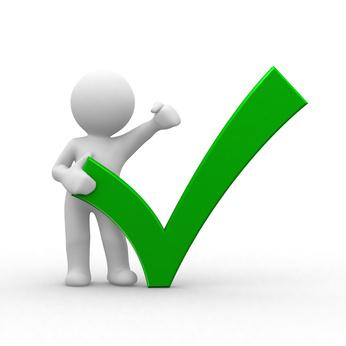 [Speaker Notes: Verordening van 21 september 2015 tot wijziging van de verordening van 28 juli 2003 tot uitvoering van artikel 22, 11° van de wet betreffende de verplichte verzekering voor geneeskundige verzorging en uitkeringen, gecoördineerd op 14 juli 1994 (Belgisch Staatsblad van 13 oktober 2015).]
Het gebruik van oude GVH’en
Tot 31 december 2016 

Voor alle geneeskundige verstrekkingen uitgevoerd vanaf 1 januari 2017, enkel de nieuwe getuigschriften (in de vorm van boekjes, printbare kettingformulieren, verzamelgetuigschrift voor verstrekte hulp (model D))
[Speaker Notes: FAQ, website RIZIV]
Het gebruik van oude GVH’en
Gedurende de overgangsperiode voor het gebruik van oude getuigschriften:
Indien het  GVH geen deel « ontvangstbewijs » (vennootschap) bevat, met de hand vermelden of afdrukken van het van de patiënt ontvangen bedrag (contante betaling of met bankkaart) onderaan het GVH
In geval van toepassing van de derdebetalersregeling, uitreiken van een afzonderlijk ontvangstbewijs (een vrij model) aan de patiënt die hierom vraagt
[Speaker Notes: Omzendbrief VI n°2015/322 van29 oktober 2015]
Waar informatie terugvinden ?
Waar informatie terugvinden ?
Op de website van het RIZIV, m.n. in de FAQ  « hoe verstrekte hulp aanrekenen op het getuigschrift  (papieren getuigschrift) ? »
Regelmatig geactualiseerd en publicatie van antwoorden op vragen van zorgverleners

De website medattest m.n. online help.
Deze FAQ is complementair aan die van het RIZIV
Nuttige hyperlinks
Medattest (speos)
https://www.medattest.be/site/nl/applications/Riziv/index.html

		website KBO
http://kbopub.economie.fgov.be/kbopub/zoeknaamfonetischform.html?lang=nl
Nuttige hyperlinks
website RIZIV

www.riziv.fgov.be > Onthaal > Professionals > Info voor allen > Hoe verstrekte hulp aanrekenen op het getuigschrift (papieren getuigschrift) ?

Het RIZIV kan gecontacteerd worden via attest@riziv.fgov.be
Inhoud
Getuigschriften voor verstrekte hulp: nieuwigheden?
Bewijsstuk en voorschotten: wat is nieuw?
Derdebetalersregeling: wat is nieuw?
Vragen-antwoorden
Bewijsstuk en voorschotten: wat is nieuw?
Ilse CAMPS
Sarah KOVAL

Directie juridische zaken & toegankelijkheid
Dienst voor geneeskundige verzorging
Op het programma
Voorschotten
Waarom een regelgeving ?
Toe te passen regels ?
Uitreiken van een bewijsstuk
Waarom een regelgeving ?
Wanneer ?
Welke inhoud ?
Bevoegdheden van de commissies ?
[Speaker Notes: Artikel 53, §1/1 GVU-wet.]
Voorschotten – Waarom een regelgeving ?
Er waren in de verschillende sectoren verscheidene gangbare praktijken aangaande de voorschotten die niet altijd even duidelijk geregeld waren.

De wetgever is tussengekomen om de regels te verduidelijken.
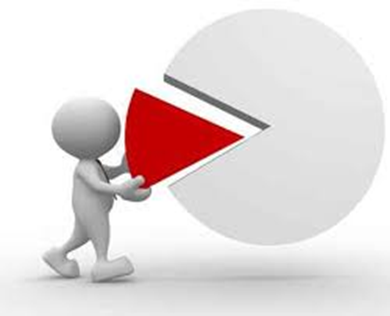 [Speaker Notes: Artikel 53, §1/1 GVU-wet.]
Voorschotten – Toe te passen regels?
Indien geen beslissing van de akkoorden- of overeenkomstencommissies   Geen enkel voorschot kan worden geïnd. 

Beslissing van overeenkomsten- of akkoordencommissies stelt grenzen en kader vast   Voorschotten kunnen binnen deze grenzen geïnd worden.
[Speaker Notes: Artikel 53, §1/1 GVU-wet.]
Uitreiken van een bewijsstuk – Waarom een regelgeving ?
“De rechthebbende dient te worden gesensibiliseerd en geresponsabiliseerd met betrekking tot de kostprijs van zijn geneeskundige verzorging. Te dien einde, moet hij beschikken over duidelijke informatie vanwege de zorgverlener over de financiële voorwaarden waaronder deze laatste zijn geneeskundige verstrekkingen heeft verricht.

Hoeveel kost de geneeskundige verstrekking of behandeling en de diensten die ermee verbonden zijn? Is er een tegemoetkoming van de verplichte verzekering voor geneeskundige verzorging? Zo ja, welke? Hoeveel moet hij zelf ten laste nemen?”
[Speaker Notes: Wetsontwerp houdende diverse bepalingen inzake gezondheid, Amendement nr 1 van de regering, Parl. St. Kamer, 2013-2014, DOC 53 3349/004, p. 1-2.]
Uitreiken van een bewijsstuk –Wanneer ?
Vraag van de patiënt (Verplichting voortvloeiend uit het wetboek van economisch recht)

Cumul van vergoedbare en niet-vergoedbare verstrekkingen

Elektronische facturatie (momenteel enkel in derdebetalersregeling)

Ongeacht het bedrag (zelfs indien nul)!
[Speaker Notes: Artikel VI.89 en XIV.56 Wetboek van economisch recht
Artikel 53, §1/2 GVU-wet.]
Uitreiken van een bewijsstuk –Welke inhoud?
De economische wetgeving voorziet in generieke vermeldingen zoals:
De identificatiegegevens van de zorgverlener
De vermelding van de verstrekkingen
De prijs
De datum van het document

De GVU-wetgeving voorziet op haar beurt in specifieke vermeldingen en een vrijstelling van uitreiken indien de factuur het geheel van vereiste vermeldingen bevat.
[Speaker Notes: Artikel VI.89 en XIV.56  Wetboek van economisch recht
Koninklijk besluit van 11 april 1999 houdende bepalingen van de vermeldingen die bij de verkoop van diensten moeten voorkomen op het bewijsstuk, voorzien door de wet van 14 juli 1991 betreffende de handelspraktijken 
Artikel 53, §1/2 GVU-wet.]
Met derdebetalersregeling (geen GVH voor het geheel van vergoedbare verstrekkingen) - Volledig bewijsstuk
Het totaal te betalen bedrag (met inbegrip van de al betaalde voorschotten)

Lijst van de betrokken vergoedbare verstrekkingen, met voor elke verstrekking:
Het nomenclatuurnummer of de omschrijving 
Het bedrag dat krachtens de tarieven is betaald 
Het bedrag dat de patiënt als supplement heeft betaald 
De tegemoetkoming die rechtstreeks aan het ziekenfonds wordt gefactureerd 

Lijst van de betrokken niet-vergoedbare verstrekkingen, met voor elke verstrekking: 
De omschrijving 
Het te betalen bedrag
[Speaker Notes: Artikel 53, §1/2 GVU-wet.]
Zonder derdebetalersregeling  (GVH voor het geheel van vergoedbare verstrekkingen) - Vereenvoudigd bewijsstuk
Het totaal te betalen bedrag (met inbegrip van de reeds betaalde voorschotten)

Het totaal te betalen bedrag voor de vergoedbare verstrekkingen (waarvan geen details worden gegeven, aangezien die op het GVH vermeld staan) 
 
Lijst van de betrokken niet-vergoedbare verstrekkingen, met voor elke verstrekking: 
De omschrijving 
Het te betalen bedrag
[Speaker Notes: Artikel 53, §1/2 GVU-wet.]
Uitreiken van een bewijsstuk –Bevoegdheden van de commissies?
De commissies kunnen aan het Verzekeringscomité een verordening voorstellen om het volgende vast te stellen :

overige vermeldingen

modaliteiten van uitreiking

het tijdstip van de uitreiking

modaliteiten van groepering van verstrekkingen

een model
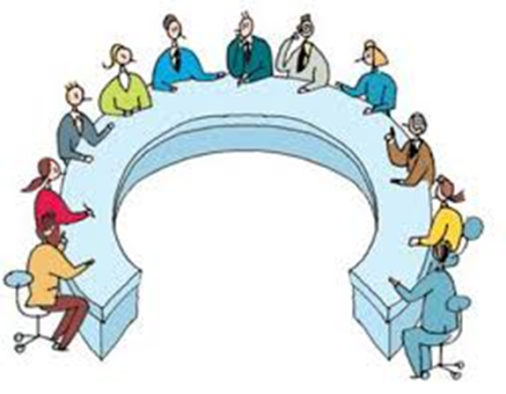 [Speaker Notes: Artikel 53, §1/2 GVU-wet.]
Bijkomende informatie
www.riziv.fgov.be > Onthaal > Professionals > Info voor allen> Uitreiking van een bewijsstuk aan de patiënt


Het RIZIV kan gecontacteerd worden via attest@riziv.fgov.be
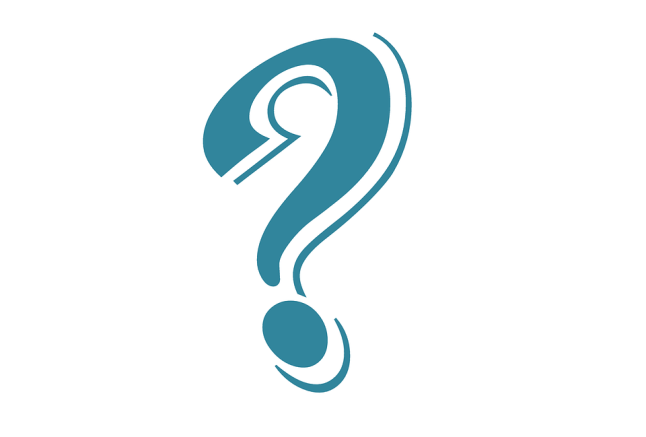 [Speaker Notes: http://www.riziv.fgov.be/nl/professionals/informatie-algemeen/Paginas/uitreiking-bewijsstuk-patient.aspx]
Inhoud
Getuigschriften voor verstrekte hulp: nieuwigheden?
Bewijsstuk en voorschotten: wat is nieuw?
Derdebetalersregeling: wat is nieuw?
Vragen-antwoorden
Pauze
Pauze - zaal Meunier
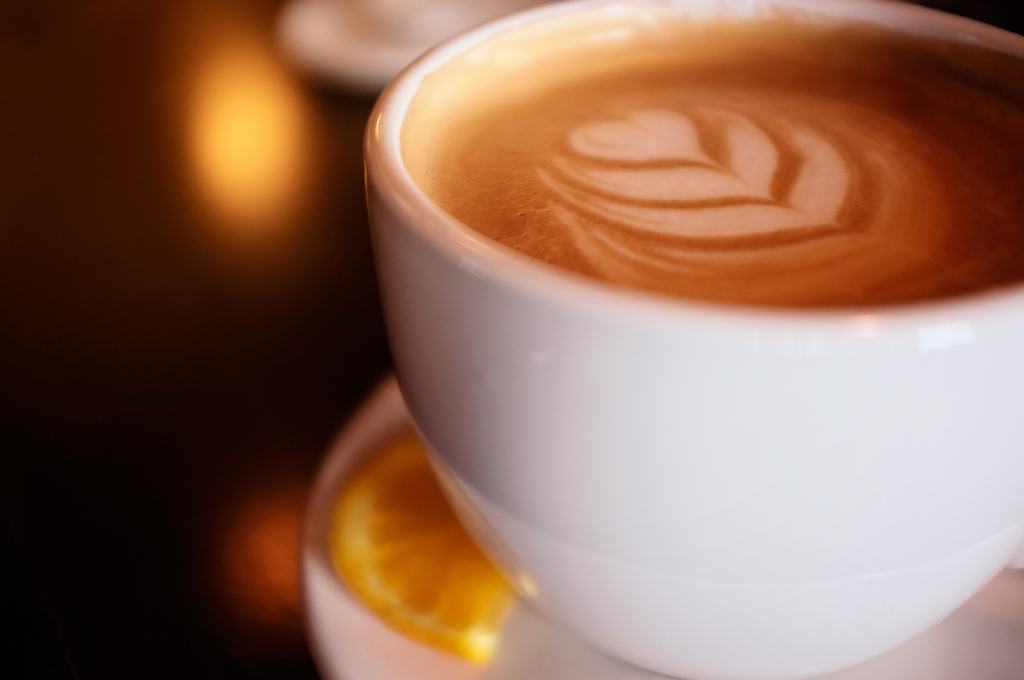 Derdebetalersregeling: wat is nieuw?
Pascal Breyne
Philippe Vray

Directie juridische zaken & toegankelijkheid
Dienst voor geneeskundige verzorging
Inhoud
Verboden derdebetaler: nieuwe uitzonderingssituatie
Nieuwe verplichtingen inzake derdebetalersregeling
Vereenvoudigde facultatieve derdebetalersregeling
Derdebetaler wordt stapsgewijs elektronisch
Snellere betaling bij elektronische facturatie
Betaalverbintenis na verificatie identiteit
Verificatie van identiteit van patiënt
1. Verboden derdebetalersregeling: nieuwe uitzonderingssituaties
Prestaties (tand)artsen waarvoor derdebetaler verboden ongewijzigd

Uitzonderingssituatie financiële noodsituatie kan sinds 1 oktober 2015 niet meer voor tandheelkunde

Nieuwe uitzonderingssituatie voor palliatieve patiënt
[Speaker Notes: Artikel 9, tweede en derde lid koninklijk besluit van 18 september 2015]
2. Nieuwe verplichtingen inzake derdebetalersregeling
Huisarts is sinds 1 oktober 2015 verplicht om derdebetaler toe te passen voor rechthebbenden verhoogde tegemoetkoming (uitzondering bezoeken)

Geen verplichting om derdebetalersregeling toe te passen voor bijhorende raadpleging of bezoek bij GMD

Verplichting heeft voorrang op verbod
[Speaker Notes: Artikels 7 en 9, tweede lid koninklijk besluit van 18 september 2015]
3. Vereenvoudigde facultatieve derdebetalersregeling
Facultatieve derdebetalersregeling ook mogelijk voor niet-geconventioneerde zorgverlener

Geen voorafgaande formaliteiten
(tand)arts moet geen overeenkomst meer afsluiten met NIC
 zorgverlener moet niet meer opteren voor derdebetaler

Modaliteiten toepassing derdebetaler bepaald door bevoegde overeenkomsten- of akkoordencommissie

Enkel DGEC kan facultatieve derdebetaler intrekken
[Speaker Notes: Artikels 9, eerste lid en 11 koninklijk besluit van 18 september 2015]
4. Derdebetaler wordt stapsgewijs elektronisch
Bestaat reeds bij bepaalde zorgverleners: ziekenhuizen, verpleegkundigen, huisartsen, enz.

Progressieve uitrol voor overige zorgverleners:
datum van toepasbaarheid vastgesteld bij KB voor elke categorie van zorgverleners
 overgangsperiode van 2 jaar om elektronisch te factureren
[Speaker Notes: Artikel 53, §1, tweede tot vijfde lid gecoördineerde ZIV-wet van 14 juli 1994]
5. Snellere betaling bij elektronische facturatie
binnen 14 dagen bij elektronische facturatie
binnen de 2 maanden na het einde van de maand ontvangst door VI van factureringsstukken:
facturatie door middel van magnetische drager (CD Rom)
 ziekenhuizen, laboratoria voor klinische biologie
 verpleegkundigen tot 30/09/2016
 facturatie op papier (uitzondering: binnen 30 dagen voor HA)

verwijlintresten bij laattijdige betaling
elke overeenkomsten- of akkoordencommissie kan een kortere betaaltermijn vaststellen
[Speaker Notes: Artikel 4 koninklijk besluit van 18 september 2015]
6. Betaalverbintenis na verificatie identiteit
Betaalverbintenis nog steeds bij elektronische consultatie verzekerbaarheid van patiënt en elektronische facturatie aan VI via MyCarenet

Huisartsen moeten dienst tarieven MyCarenet gebruiken 

Zorgverlener moet patiënt identificeren aan de hand van dezelfde identificatiemiddelen als bij verificatie identiteit
60
[Speaker Notes: Artikel 5 koninklijk besluit van 18 september 2015]
7. Verificatie van identiteit van patiënt (1/3) Algemeen
De verificatie van de identiteit van de patiënt

voorwaarde voor toepassing van derdebetalersregeling

voor elke verstrekking
uitzondering: GMD
 
op tijdstip van verstrekking
61
[Speaker Notes: Artikel 5 koninklijk besluit van 18 september 2015]
7. Verificatie van identiteit van patiënt (2/3) Papieren facturatie
het INSZ-nummer op een vignet met streepjescode kan gebruikt worden:
In geval van overmacht
In geval patiënt niet aanwezig is tijdens verstrekking en gelijktijdige aanwezigheid patiënt en zorgverlener niet vereist is 

zorgverlener vraagt aan de patiënt zijn/haar eID, ISI+-kaart of een nog geldige SIS-kaart te tonen

Uitzondering vertrouwensrelatie

Vanaf 1 oktober 2015
[Speaker Notes: Artikel 5 koninklijk besluit van 18 september 2015]
7. Verificatie van identiteit van patiënt (3/3) Elektronische facturatie
zorgverlener leest op elektronische wijze de eID, de ISI+-kaart of een nog geldige SIS-kaart

hij leest op elektronische wijze het INSZ-nummer op een vignet met streepjescode:
In geval van overmacht
In geval patiënt niet aanwezig is tijdens verstrekking en gelijktijdige aanwezigheid patiënt en zorgverlener niet vereist is 

elektronische verificatie zal enkel verplicht zijn vanaf de datum van inwerkingtreding van de elektronische lezing voor een categorie van zorgverleners, vastgesteld bij KB
vóór deze datum, verificatie zoals in kader van papieren facturatie
[Speaker Notes: Artikel 5 koninklijk besluit van 18 september 2015]
Meer informatie?
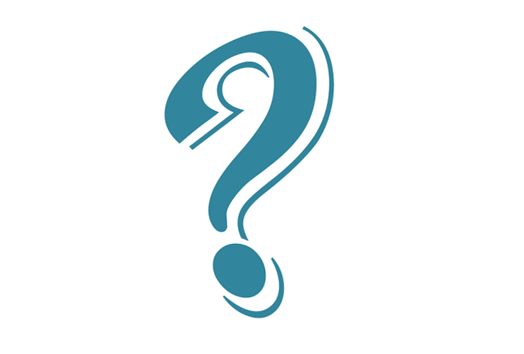 http://www.inami.fgov.be/nl/publicaties/Paginas/default.aspx
 Het RIZIV kan gecontacteerd worden via attest@riziv.fgov.be
Pauze
Pauze - zaal Meunier
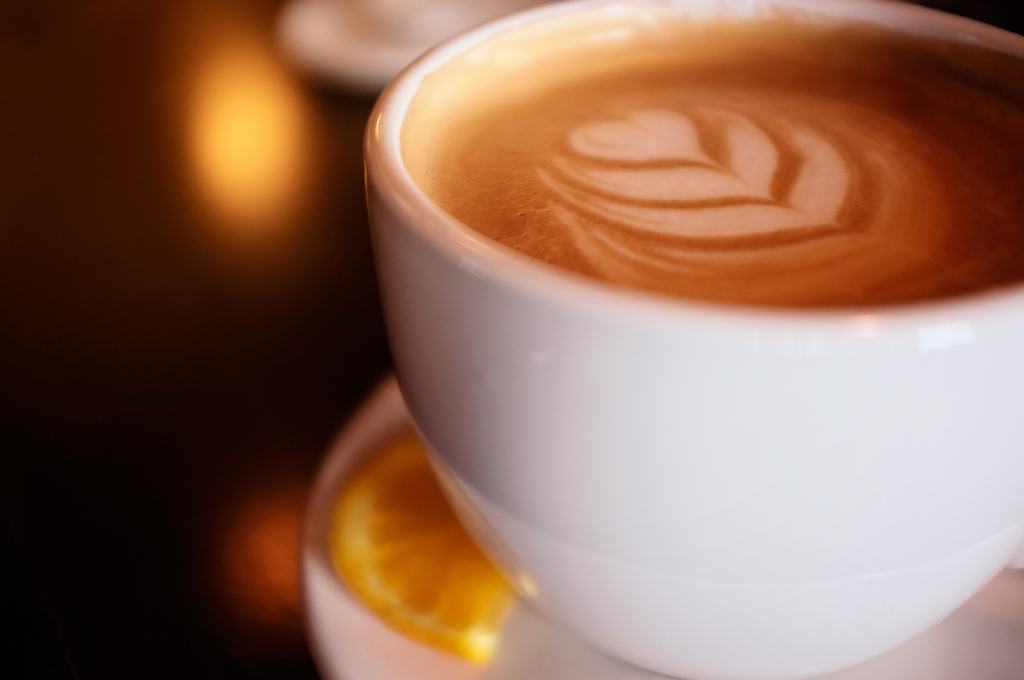 Vragen – antwoorden
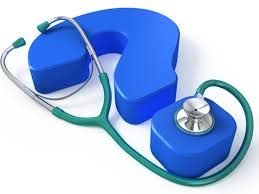 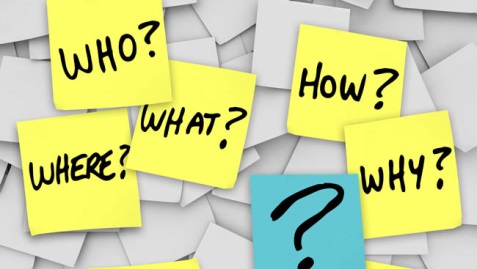